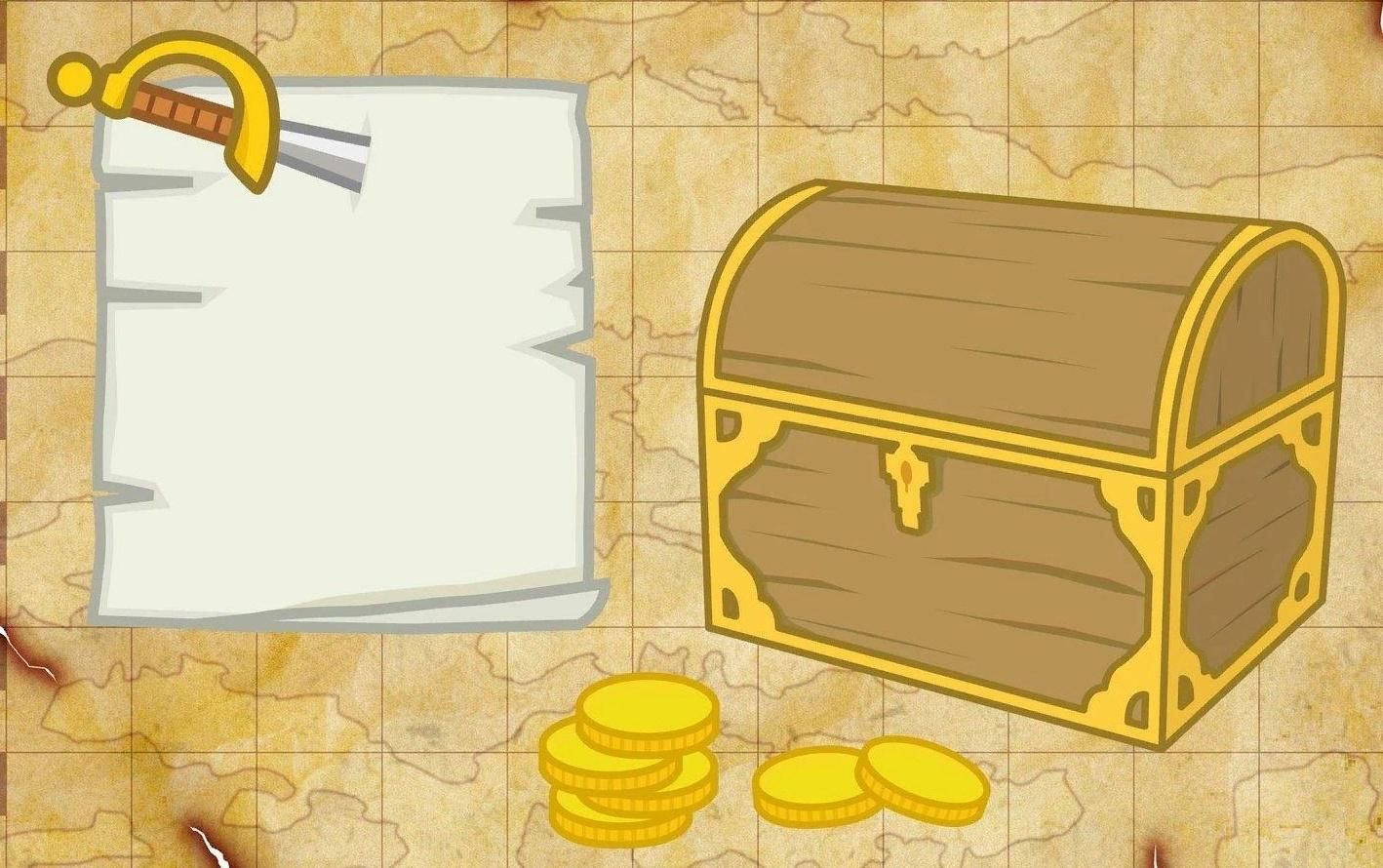 «Квест – игра как эффективная технология речевого развития дошкольников».
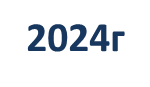 Подготовила старший воспитатель Григоренко Н.В.
Основополагающие принципы ФГОС
поддержка разнообразия детства;

 сохранение уникальности и самоценности детства, как важного этапа в общем развитии человека;

 реализация программ дошкольного образования в специфических для  дошкольников формах - в игре, познавательной и исследовательской деятельности.
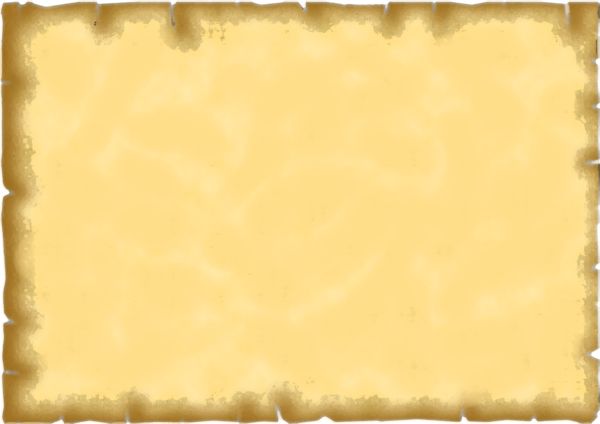 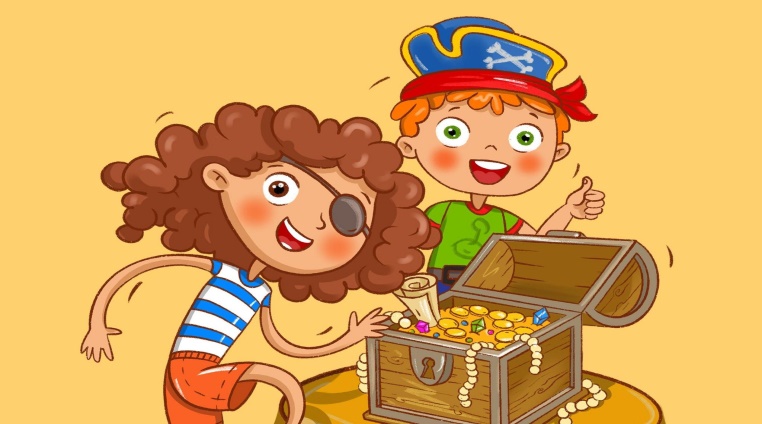 Квест (англ. Quest) - поиск.
 В мифологии и литературе понятие «квест» изначально обозначено один из способов построения сюжета – путешествия персонажей к определенной цели через преодоление трудностей.
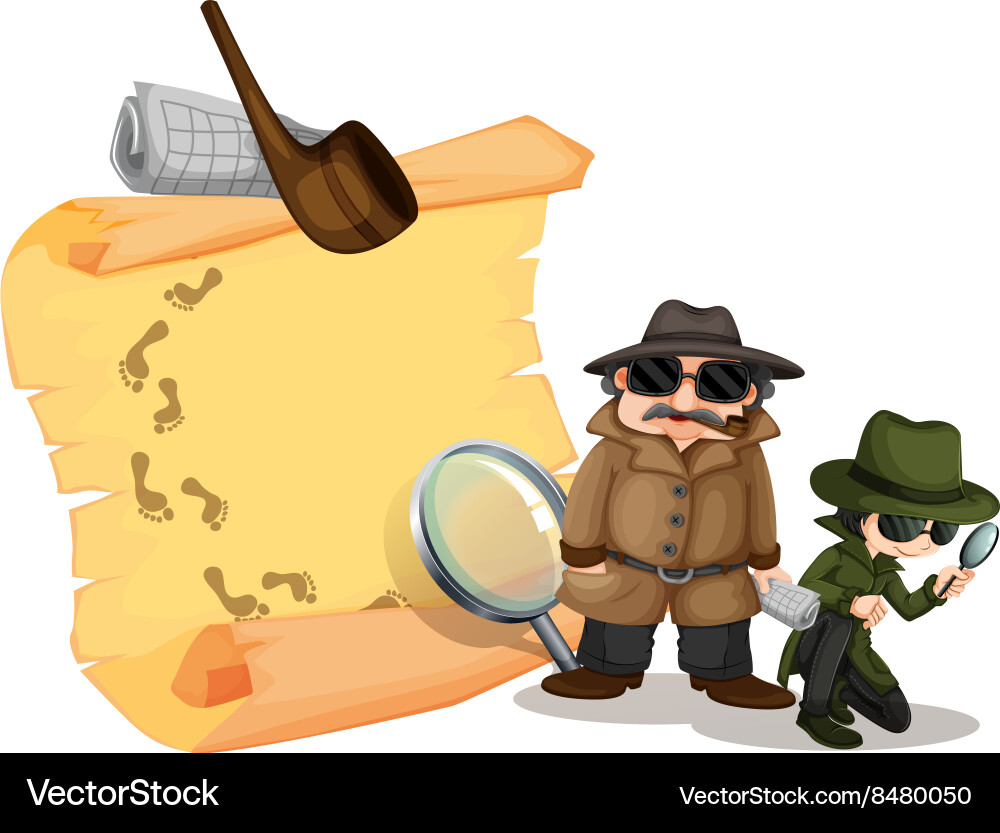 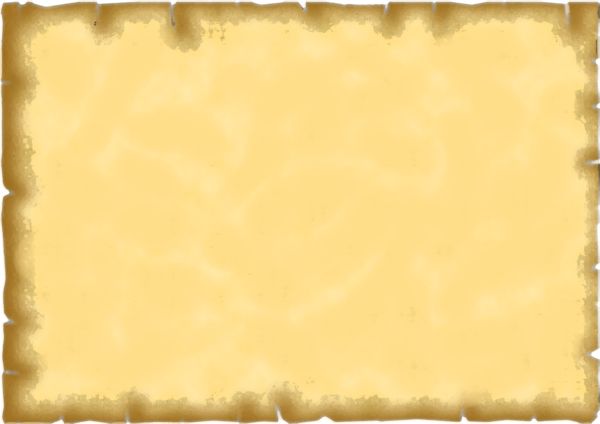 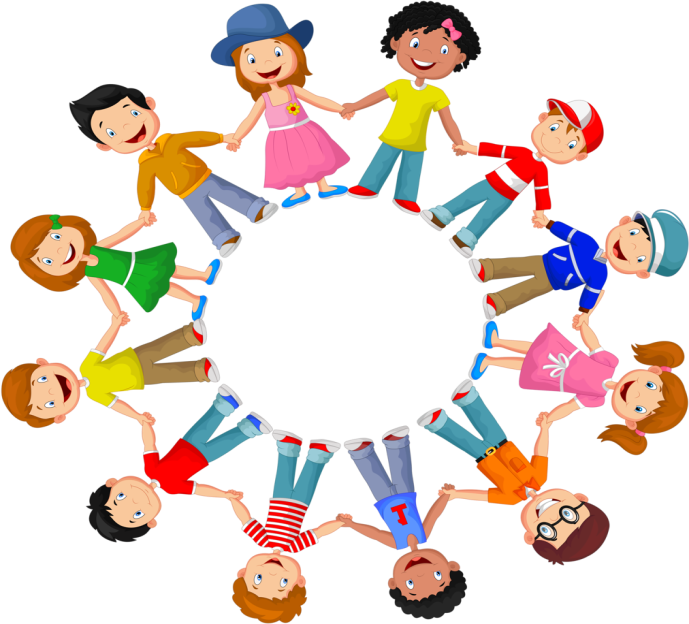 Игра- приветствие:Посмотрите на нас!
Игра в кругу
Посмотрите вы на нас!
(Руки в центр круга)
Мы - ребята, суперкласс!
(Руки к себе, большой палец – вверх)
Дружные и смелые,
(Обнялись, руки на плечи соседа)
А ещё – умелые!
Можем многое мы делать,
(Шагаем на месте)
Клеить, резать, шить, плести,
(Движения по тексту)
Хорошо себя вести!
(Обняли себя за плечи)
Посмотрите вы на нас!
(Руки в центр круга)
Мы - ребята, суперкласс!
(Руки к себе, большой палец – вверх)
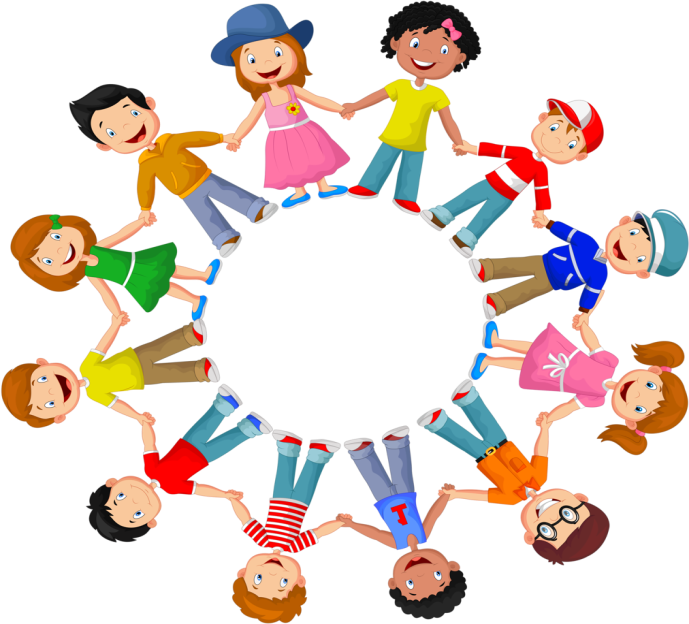 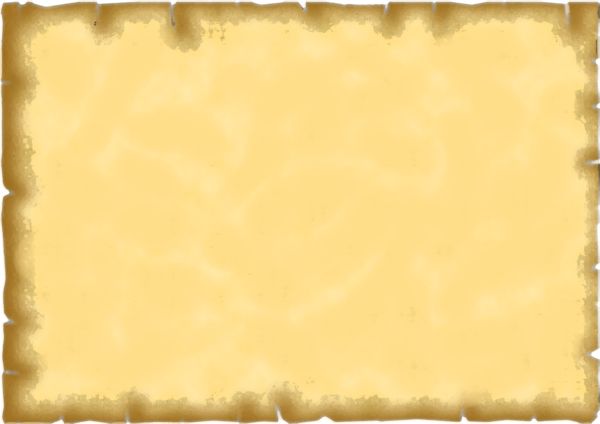 3 станция – «Педагогический аукцион».
2 станция – 
«Педагогическая копилка»
4 станция – «Педагогическое творчество»
Маршрутный лист
 «Путешествие на экспрессе».
1 станция
«Педагогическая библиотека»
5 станция 
«Планируемые результаты»
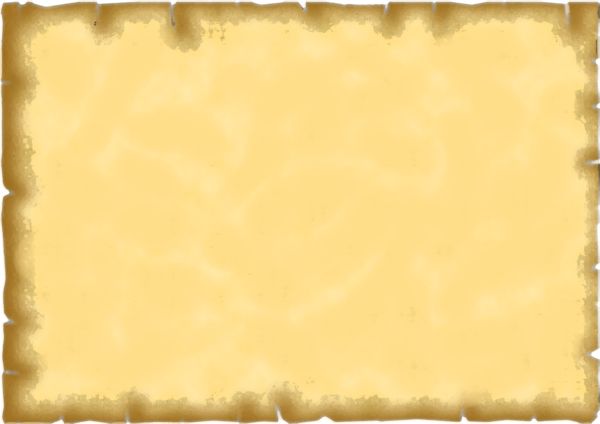 Рефлексия
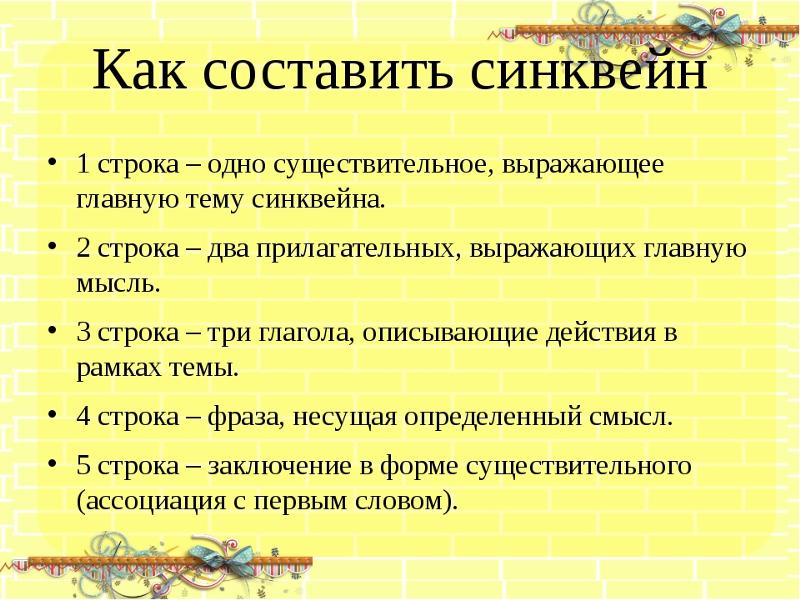 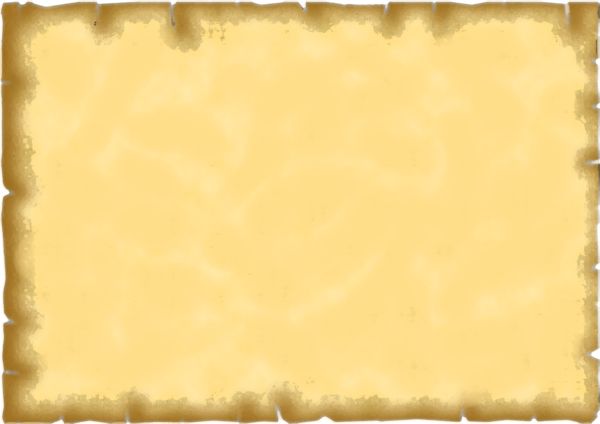 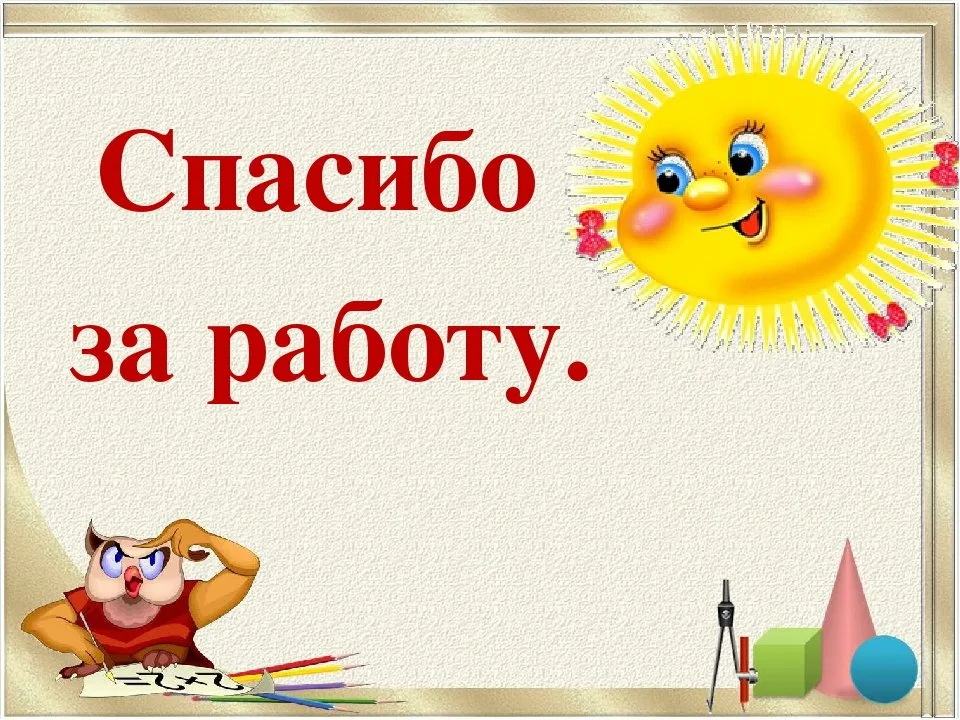